Requirements ofTrue Experiments
Research Objective
Study relationships among variables for existing groups
Show direct cause & effect
Explain outcomes after the fact
Type of Design
Cross-Sectional
Longitudinal
True Experiment
Quasi-Experiment
Explanatory Case Study
Exploratory Case Study
True Experiments
True experiments demonstrate (or not) direct cause and effect.
The researcher’s objective is to show that the treatment or intervention produced an effect and that this effect could  not possibly have been due to anything besides the treatment.
Therefore, the design must eliminate all factors that could influence the outcome other than the treatment or intervention.
Two Requirements
The treatment or intervention must produce an effect.
This effect must not appear when there is no treatment or intervention.
Direct CausalityTreatment or InterventionCauses Response
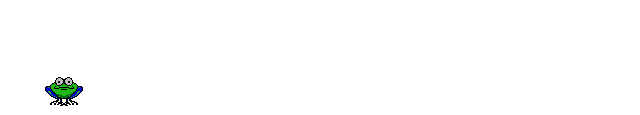 If X, then Y
If I poke it, it jumps
Direct CausalityLack of Treatment ProducesNO Response
If NO X, then NO Y
If I DON’T poke it, it doesn’t jump
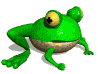 Sampling for True Experiments
Differences among study participants must be minimized because these pre-existing differences could affect the outcome, the response to the treatment.
Therefore, the theoretical population, accessible population, and sample must be as homogeneous as possible with regard to characteristics that could be expected to affect the outcome or response to the treatment or intervention.
If we could, we would use clones. In fact, some biological research does use clones. But we cannot.
Therefore, we screen potential participants to eliminate those who have characteristics that may affect the outcome of the experiment.
Screening vs. Judgmental Sample
This is not a purposive or judgmental sample. We are simply eliminating people who have characteristics that we know (or suspect) could affect the outcome.
For example, assume we have developed intervention designed improve self esteem of overweight adolescent females, a mentoring program. 
We might eliminate participants who are participating in weight loss programs because they could well be gaining in self-esteem from weight loss, not our intervention. We might also eliminate participants who have experienced suicidal impulses because they are experiencing psycho-social phenomena beyond the scope of our intervention.
Random Assignment
Even with screening, people are not clones. They differ in many ways and we cannot even identify, much less eliminate, all of their characteristics that might affect the outcome of an experiment.
True experiments therefore depend on random assignment to treatment and control groups.
Random Assignment Vs.Random Selection
Random assignment and random selection are not the same thing. 
Random selection refers to how we select the sample. 
Random assignment refers to how we assign participants to the treatment and control groups.
“Real” Samples for Experiments
Many true experiments do not use random selection. Volunteer samples are commonly used.
This is because we will do something to the control group. Ethics often requires that they volunteer to have this done to them.
Once selected, they may or may not get the treatment. They are randomly assigned to treatment versus control.
All participants must understand that they may or may not get the treatment.
Treatment vs. Control
The true experiment requires that the researcher (or someone s/he hires or some program) actually does something to one group (treatment) and does nothing or a traditional “tried and tested” intervention to the control group.
This is more than just asking questions. It is an intervention that we hypothesize will change the person. This could be an educational program, a mentoring program, counseling.
The point is, you must “poke” the treatment group and “not poke” the control group.
Ethics & the Control Group
Ethics require (in the form of IRB approval) that we do something for the control group when the condition the participants have is harmful to them. We can’t just say “tough luck, no treatment for you.” 
In most cases, we therefore give the control group a traditional (already tried) or less intensive intervention.
We might give the adolescent females in the control group a set of written materials about how to improve self-esteem, for example. This would be a “less intensive” intervention than our mentoring program.
There are designs, like the switching replications design, that do ensure that all participants eventually get the treatment. See the “cheat sheet” and de Vaus’ discussion of types of experiments.
True Experiments
Analysis of True Experiments
The true experiment answers the question: “Is there a difference in the average performance of participants in the treatment and control groups?” 
The form of the research question tends to dictate the type of data collected and the types of analyses used
Types of Data & Analyses
Average implies interval data or at least ordinal data.
The most common analyses are t-tests, the Mann-Whitney U test, ANOVA, and the Kruskal-Wallis test because these tests allow us to compare the differences in average post-test scores (or, more commonly average change from pre- to post-test score) between two or more groups (treatment and control).
The Classic Experiment
Select representative, homogeneous sample
Randomly assign to control and treatment groups
Measure the outcome (dependent) variable for both groups
Do something to the treatment group
Measure the outcome variable again for both groups